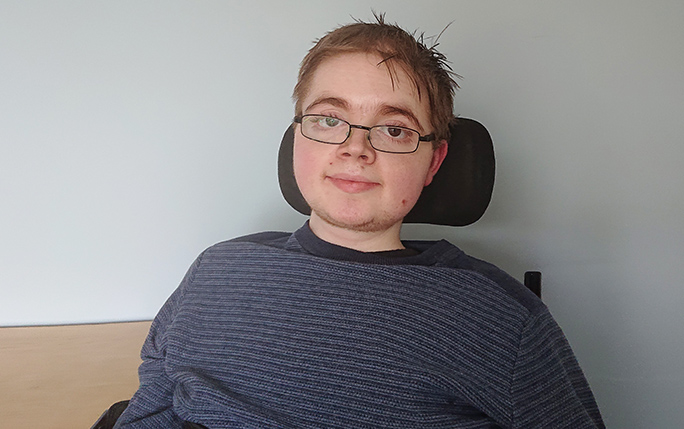 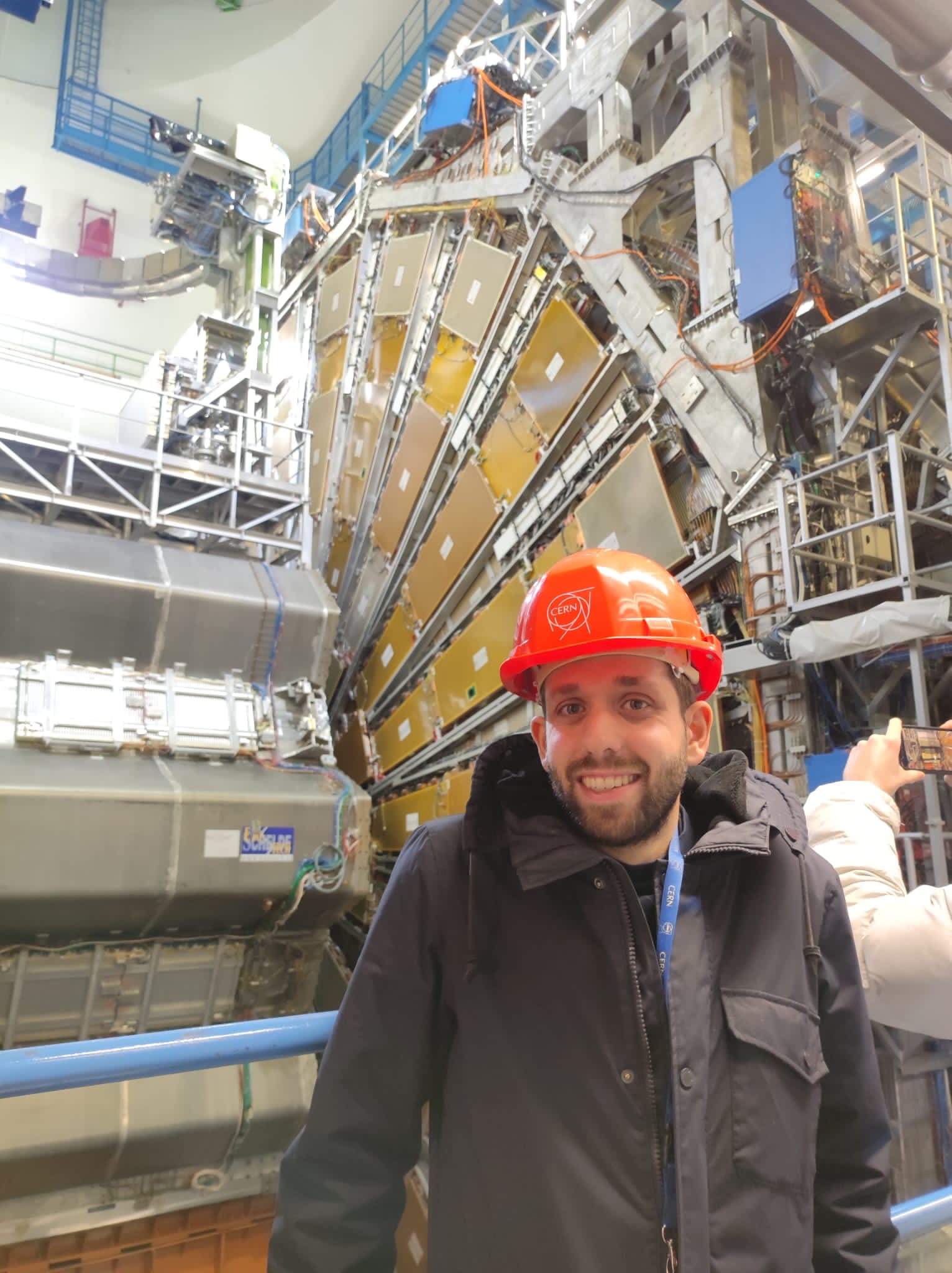 Dixons Broadgreen Academy +Hilbre High School
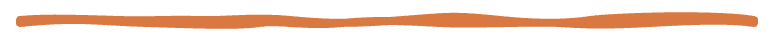 Jordy Degens
Conor McPartland
Jersey College for Girls
Add Picture
Josh Davies
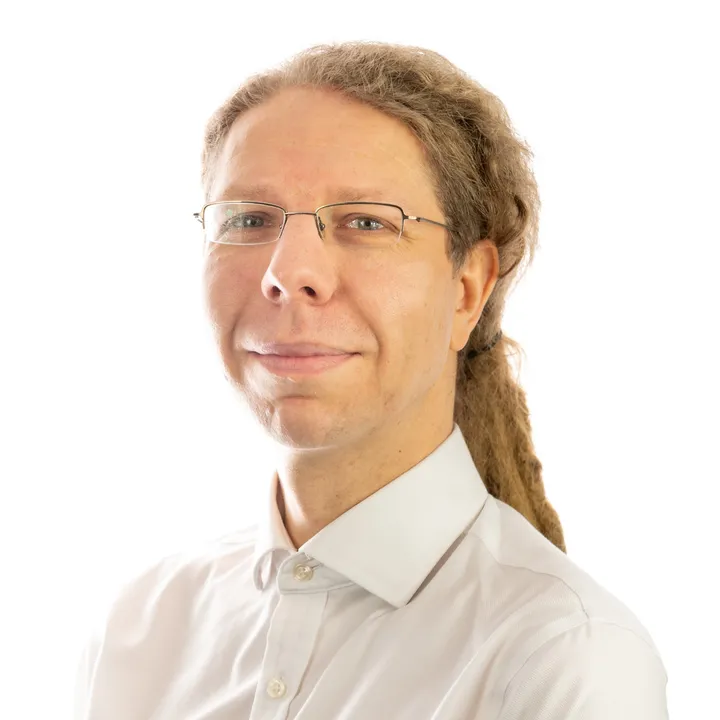 King David High School
Jan Kretzschmar
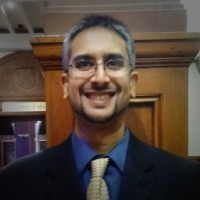 Liverpool College
Paras Naik
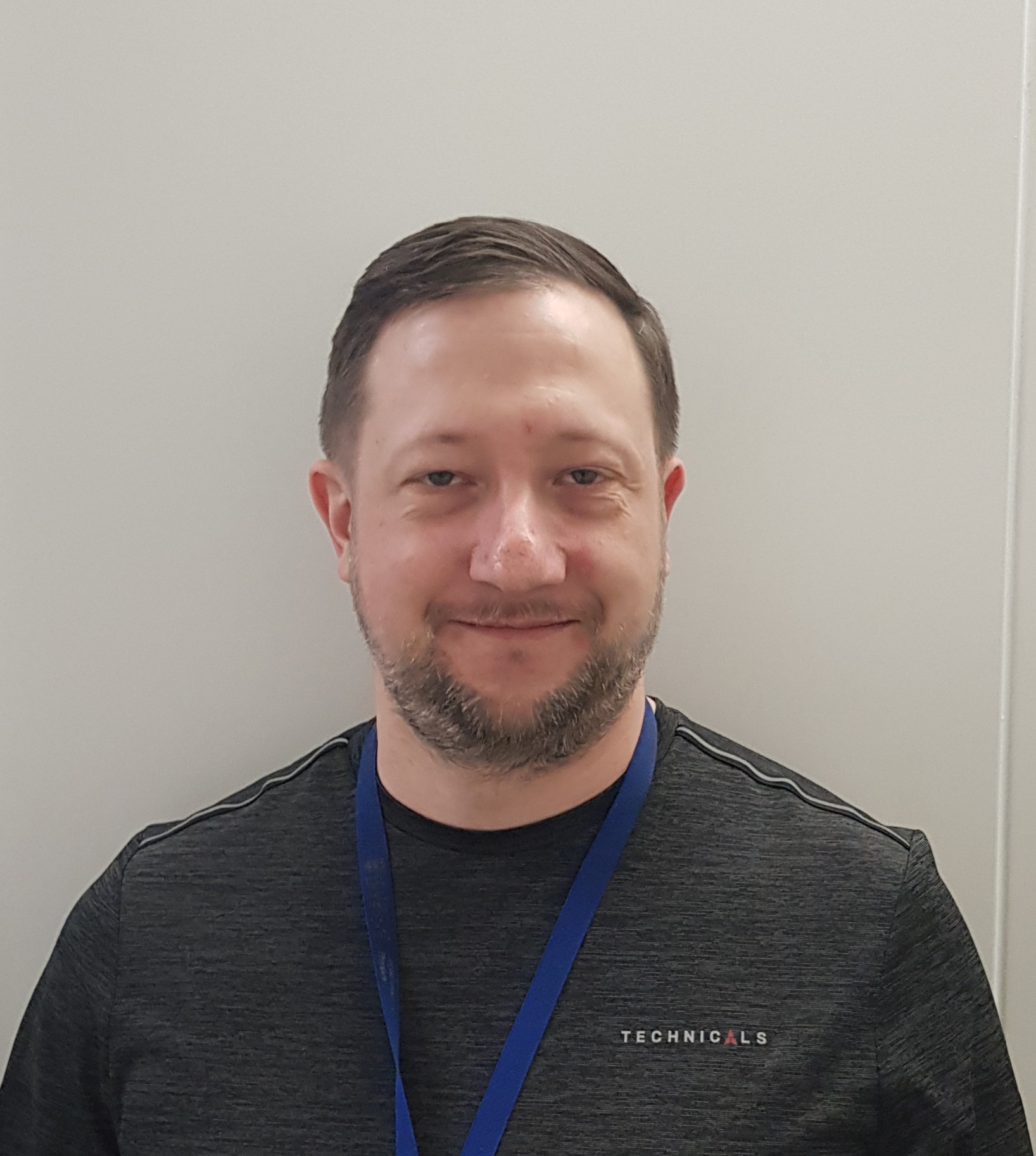 Liverpool Life Sciences UTC
Sven Wonsak
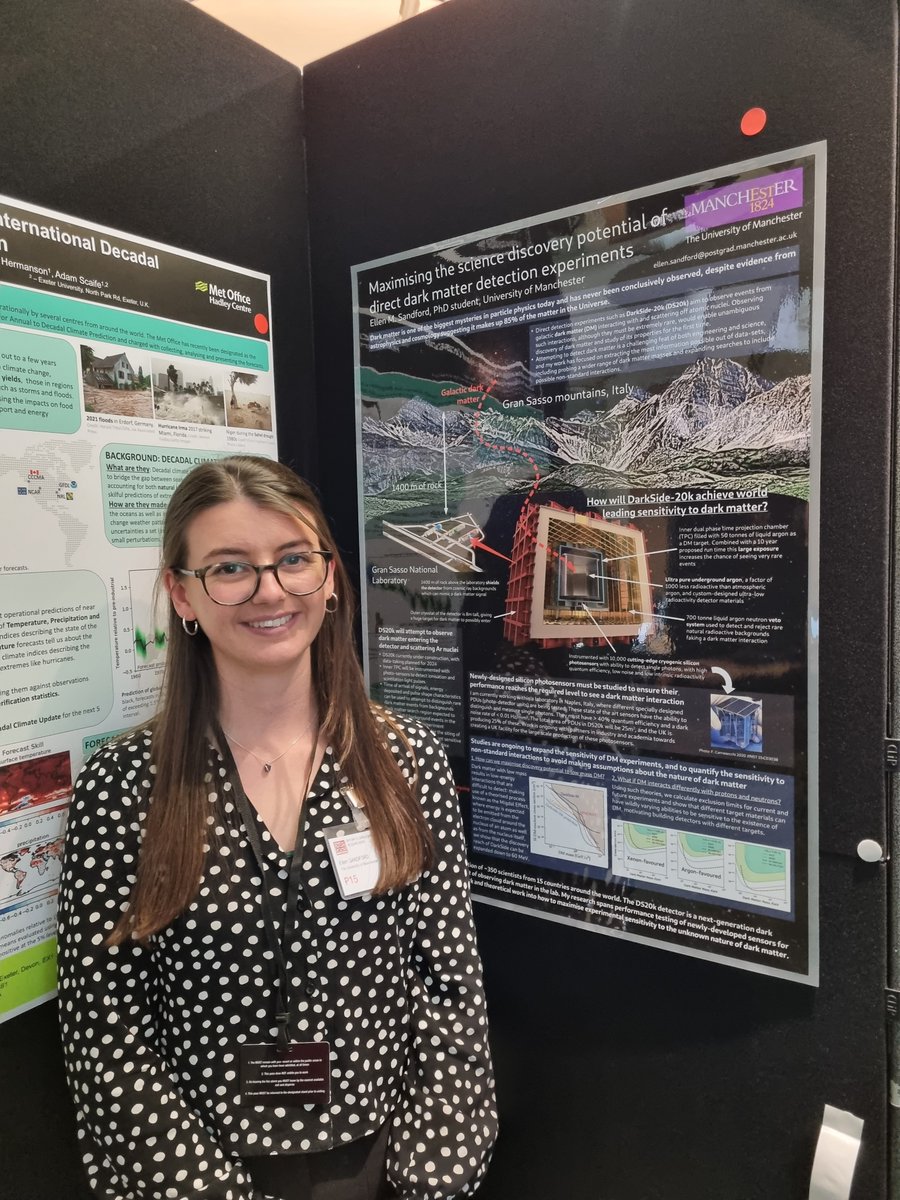 Neston High School
Ellen Sandford
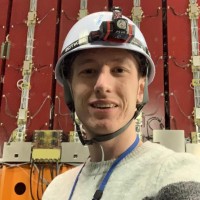 Ormskirk School
Sam Jenkins
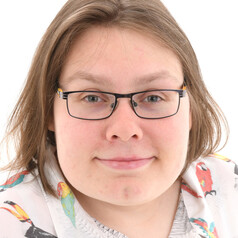 Rossall School
Dominika Vasilkova
St Francis Xavier’s Catholic Academy
Add Picture
Juan Leite
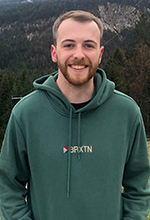 St Hilda’s CE High School
Sean Hughes
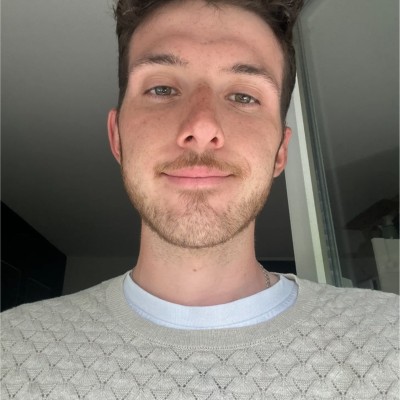 St Wilfred’s Church of England Academy
James Brown
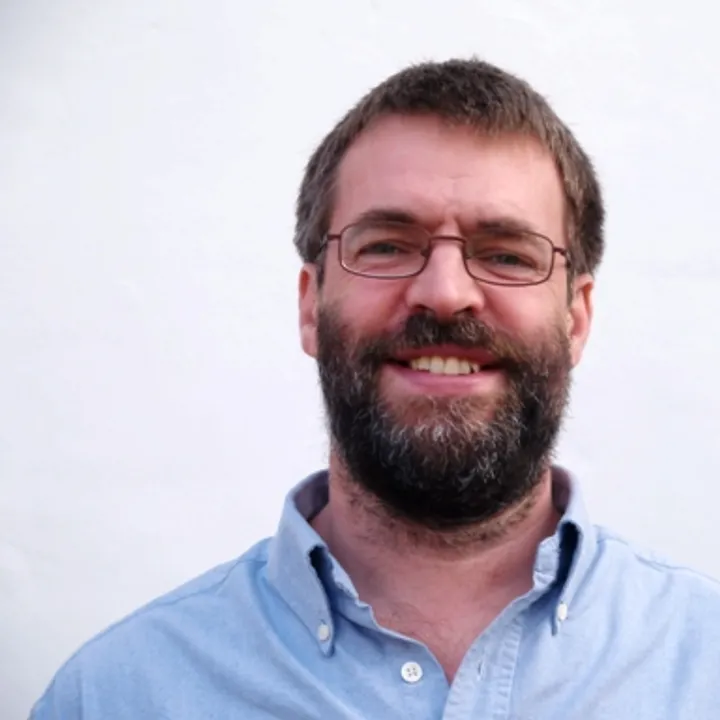 St Julie’s Catholic High School
Tim Greenshaw
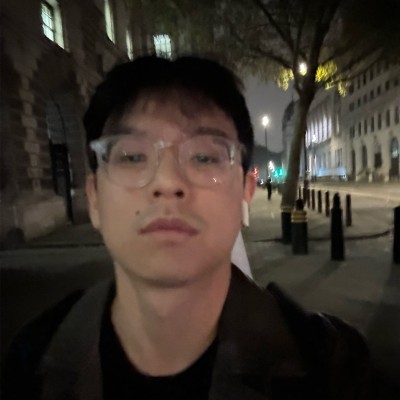 Stafford Grammar School
Unik Limbu
The Bishop’s Blue Coat
Add Picture
Ned Howarth
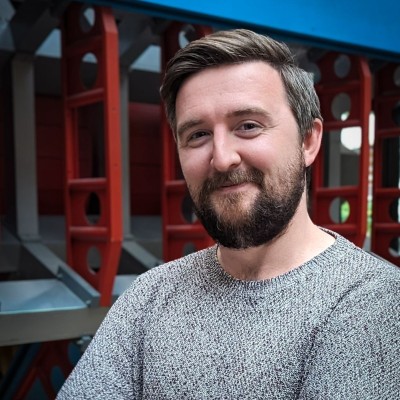 The Liverpool Blue Coat School
John Anders
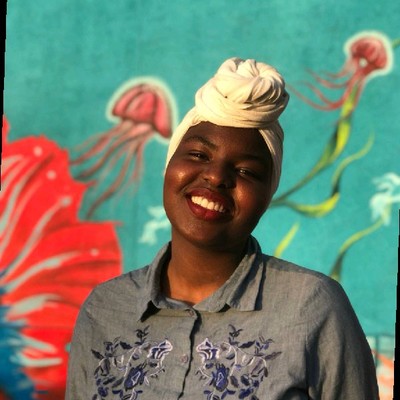 The Mosslands School
Estifa’a Zaid
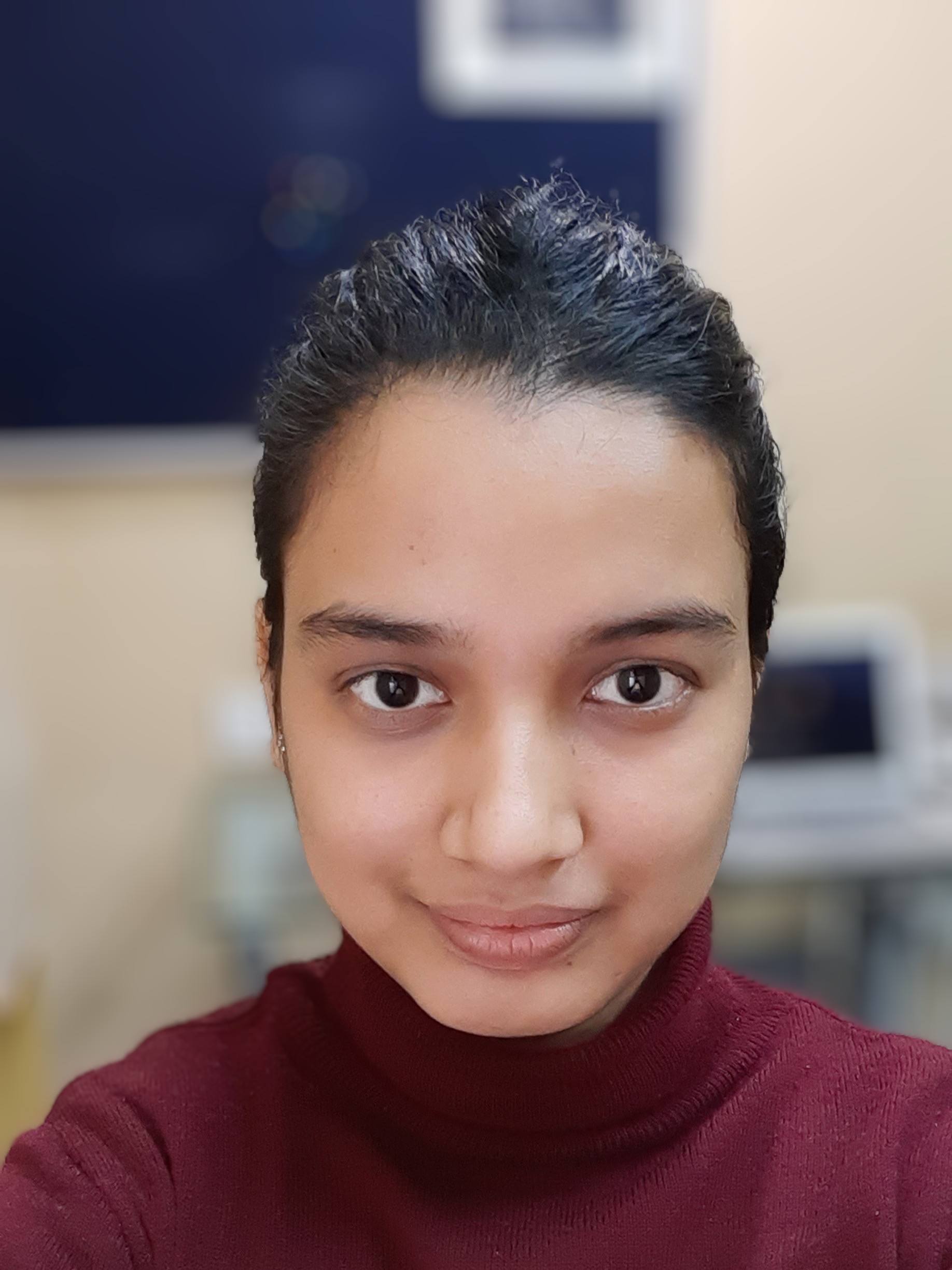 The Studio School
Kajal Singh
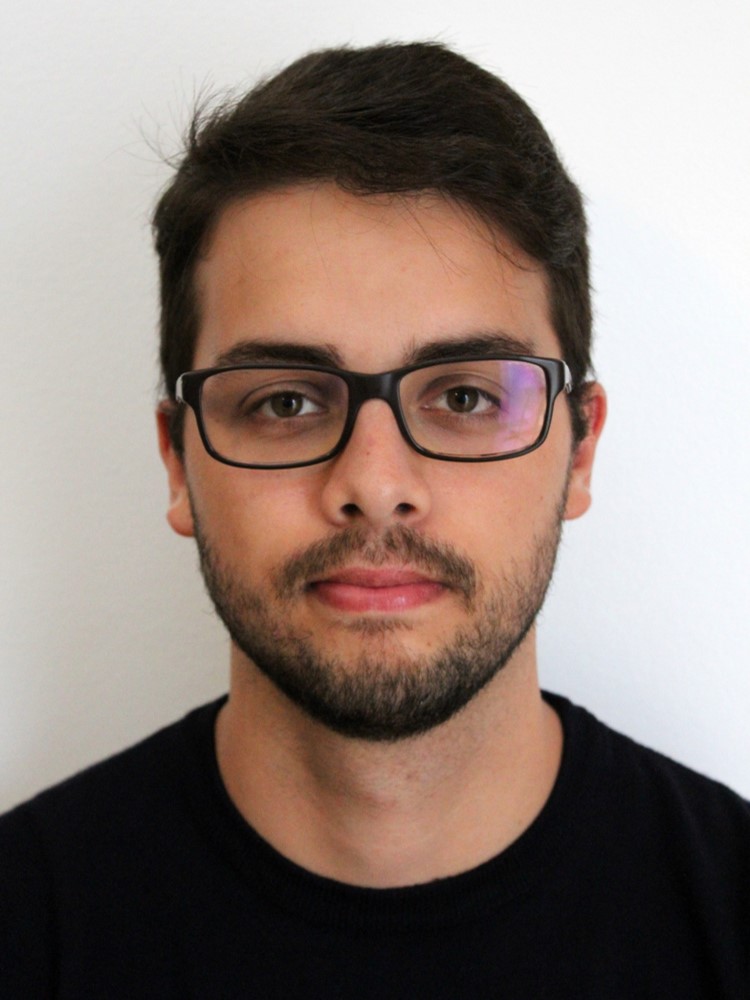 The Sutton Academy
Joaquim Maximiano Gomes